Zusammenstellung Simulationen „Titration“
Im Bildungsplan Chemie 2016 für das Leistungsfach Chemie findet sich im Kapitel 3.4.3 Säure-Base-Gleichgewichte der inhaltsbezogene Bildungsstandard:
„Die Schülerinnen und Schüler können die Titration von Salzsäure und verdünnter Essigsäure mit Natronlauge durchführen und die Veränderung es pH-Werts während der Titration erklären (Titrationskurve).“

Neu im Vergleich zum Bildungsplan 2004 ist die „Erklärung von Titrationskurven“.

Sowohl im Unterricht als auch zur individuellen Übung für zu Hause können Simulationen von Titrationen sinnvoll eingesetzt werden.

Im Folgenden eine Zusammenstellung kostenlos verfügbarerSimulationen. Die Auflistung ist alphabetisch sortiert.
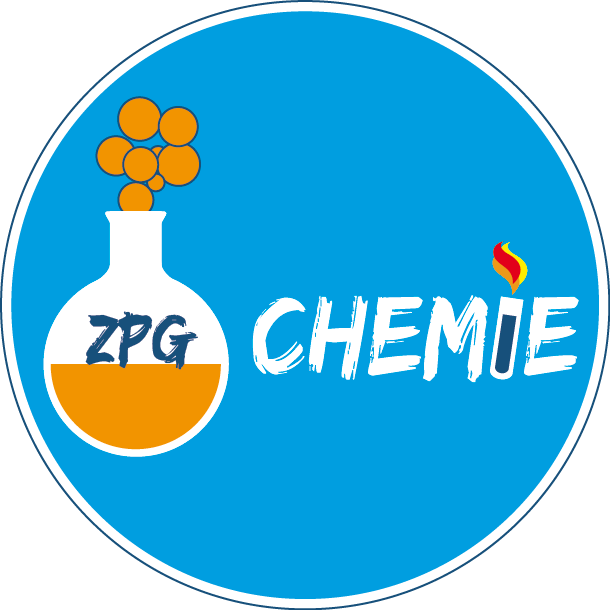 1
LINKLISTE
BIOSCI PORTAL
https://biosci.mcdb.ucsb.edu/biochemistry/tw-exp/acetate-buffer.htm 

CHEMDEMOS
https://chemdemos.uoregon.edu/sites/chemdemos1.uoregon.edu/files/acid_base.swf 

CHEMGAPEDIA
http://www.chemgapedia.de/vsengine/vlu/vsc/de/ch/11/aac/praktikum/vlu/titrationssimulation.vlu/Page/vsc/de/ch/11/aac/praktikum/titration/simulation.vscml.html

CORNELSEN
http://www.cornelsen.de/sites/medienelemente_cms/mel_xslt_gen/progs/html/mels/mel_520058_iwb.html 

KAPPENBERG
https://kappenberg.com/akminilabor/apps/titrationstrainer.html

ROYAL SOCIETY OF CHEMISTRY
https://edu.rsc.org/download?ac=500078 
https://edu.rsc.org/download?ac=500080

SEILNACHT
https://www.seilnacht.com/Analyse/titrier.htm
2